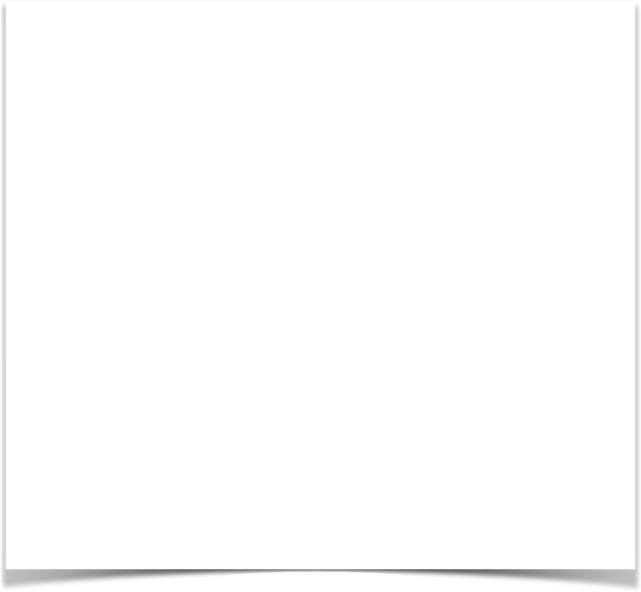 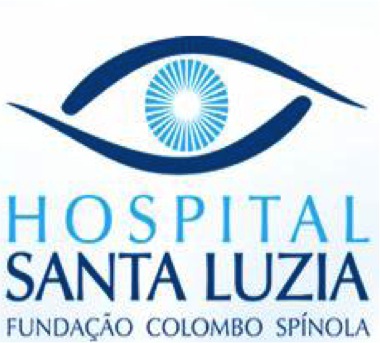 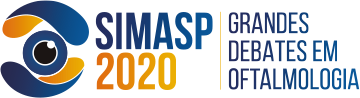 Autor: Leonardo Pimenta de OliveiraInstituição: Hospital Santa Luzia / Fundação Colombo SpínolaSalvador-Ba
Distrofia Endotelial - Córnea Guttata

A Distrofia Endotelial, Córnea Guttata não possui padrão de herança definido. Apresenta-se como pequenas vesículas arredondadas na membrana de Descemet, proeminentes em direção ao endotélio.

Observa-se melhor, sob a reflexão especular (imagem anexo), onde podemos visualizar o aspecto de “metal batido”.

Representa excrescências anormais da membrana de Descemet, resultado da produção anormal de colágeno da Descemet pelas células endoteias da córnea.
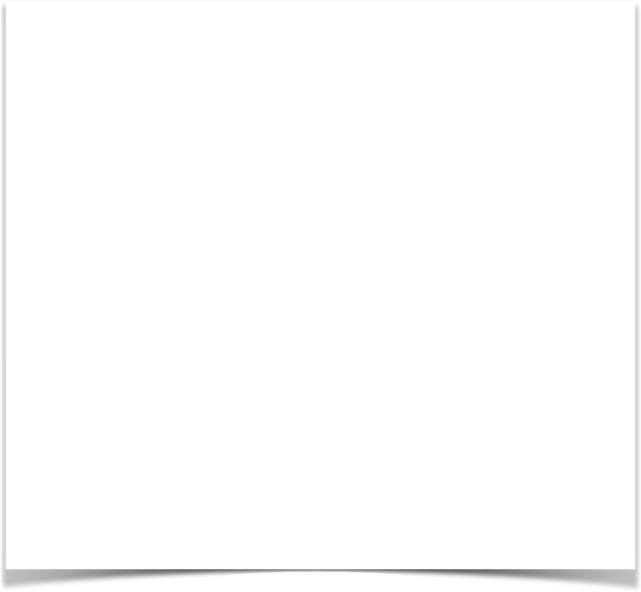 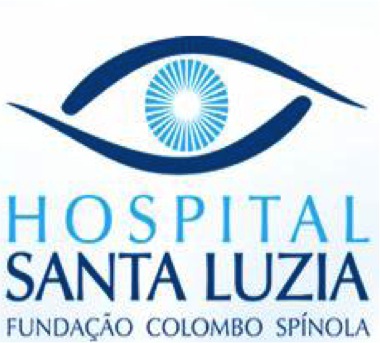 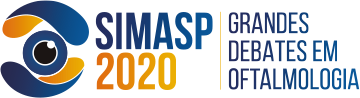 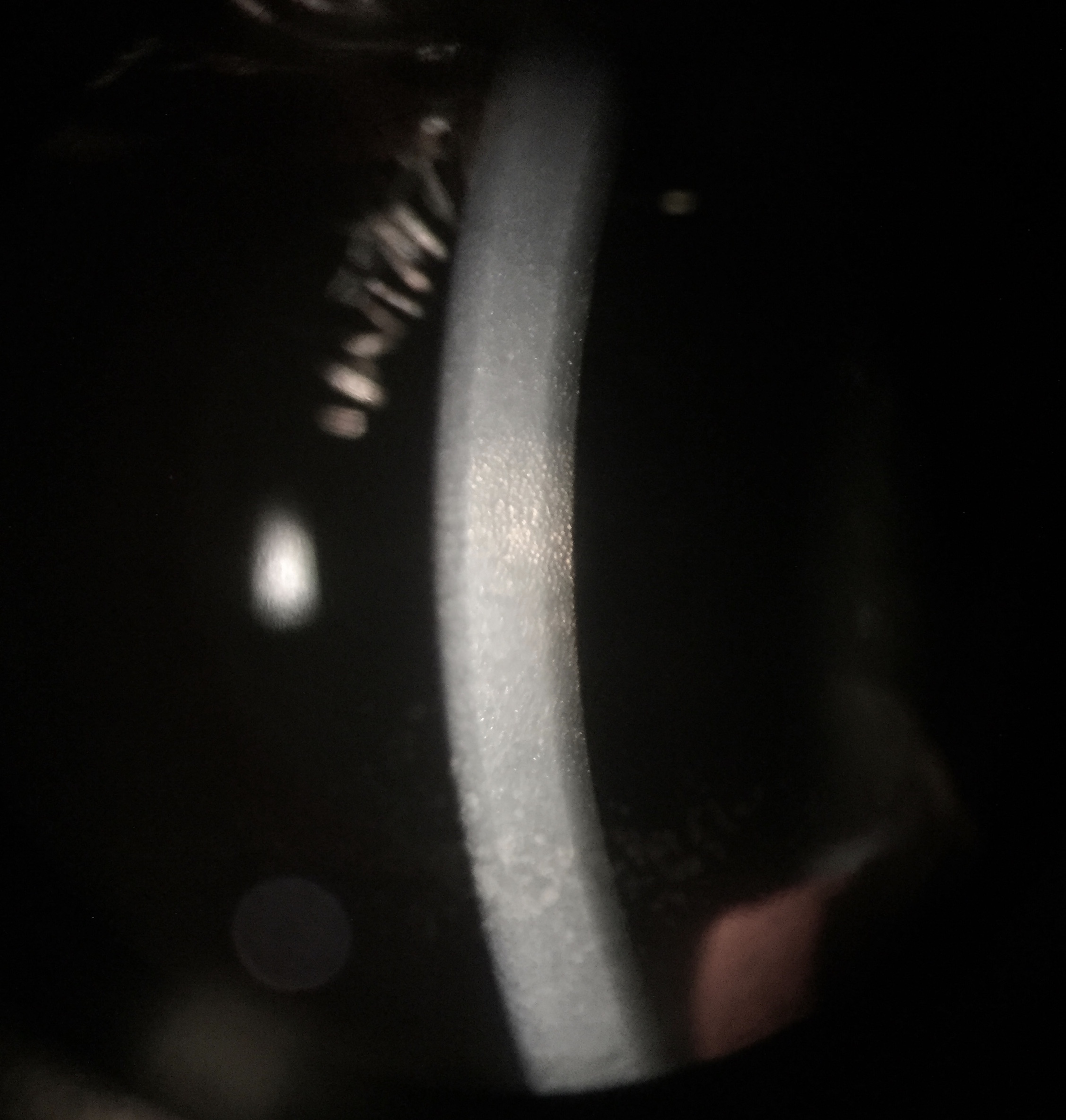 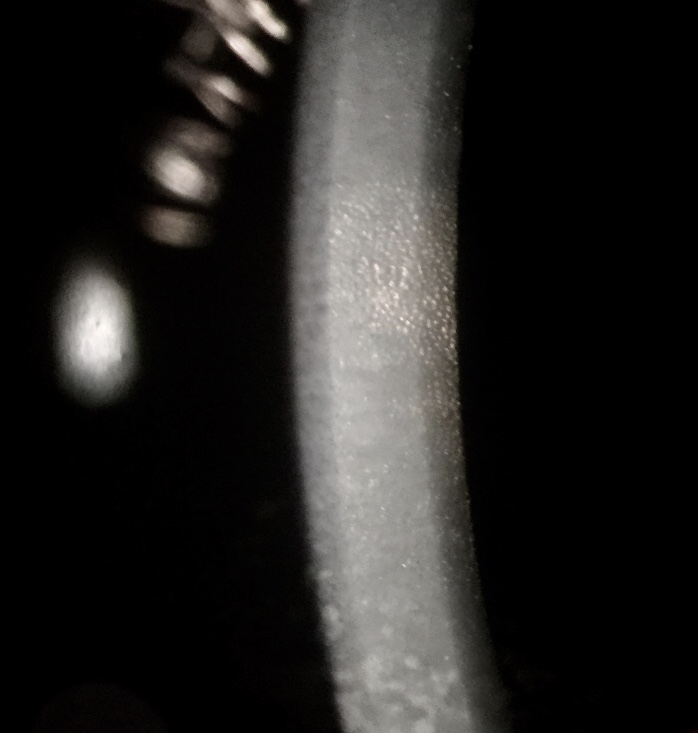